Артикуляционная гимнастика
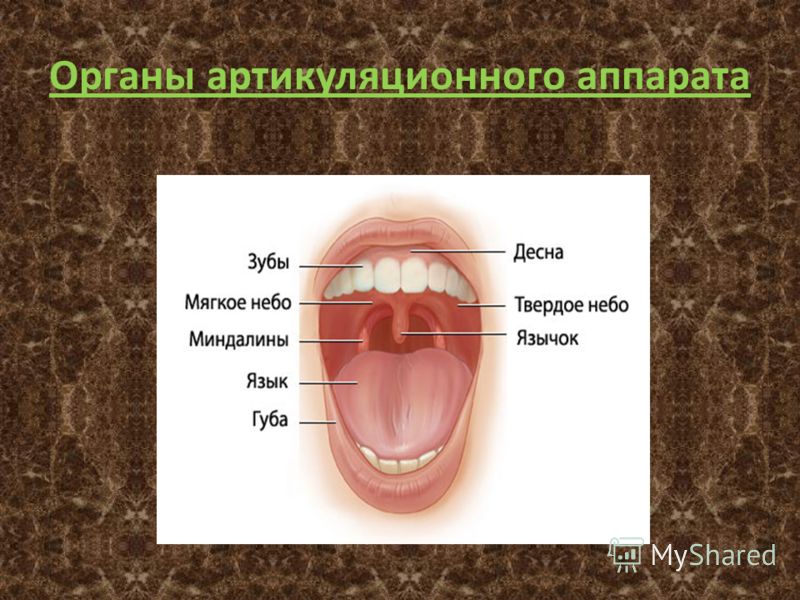 Виды артикуляционной гимнастики
Организация работы
Артикуляционную гимнастику обычно выполняют сидя, так как в этом положении у ребенка спина прямая, тело не напряжено, руки и ноги находятся в спокойном состоянии. 
Размешать детей надо так, чтобы все они видели лицо педагога. Лицо педагога должно быть, хорошо освещено. Каждое упражнение необходимо повторять 2-3 раза.
Педагог должен следить за качеством выполняемых каждым ребенком движений, в противном случае артикуляционная гимнастика не достигает своей цели.
Педагог рассказывает о  предстоящем  упражнении,  используя игровые приемы.
Показывает выполнение упражнения.
Дает инструкцию по выполнению упражнения: инструкции надо давать поэтапно, например: улыбнись, покажи зубы, приоткрой рот, подними кончик языка вверх к бугоркам за верхними зубами, постучи в бугорки кончиком языка со звуком д-д-д. Выработка артикуляционных навыков требует длительной и систематической работы. 
Сначала упражнения надо выполнять медленно, перед зеркалом, так как ребёнку необходим зрительный контроль. После того как малыш немного освоится, зеркало можно убрать. Полезно задавать ребёнку наводящие вопросы. Например: что делают губы? что делает язычок? где он находится (вверху или внизу)?
Затем темп упражнений можно увеличить и выполнять их под счёт. Но при этом следите затем, чтобы упражнения выполнялись точно и плавно, иначе занятия не имеют смысла.
Занимаясь с детьми 3-4-летнего возраста, следите, чтобы они усвоили основные движения.
К детям 4-5 лет требования повышаются: движения должны быть всё более чёткими и плавными, без подёргиваний.
В 6-7-летнем возрасте дети выполняют упражнения в быстром темпе и умеют удерживать положение языка некоторое время без изменений.
Сказки веселого язычка
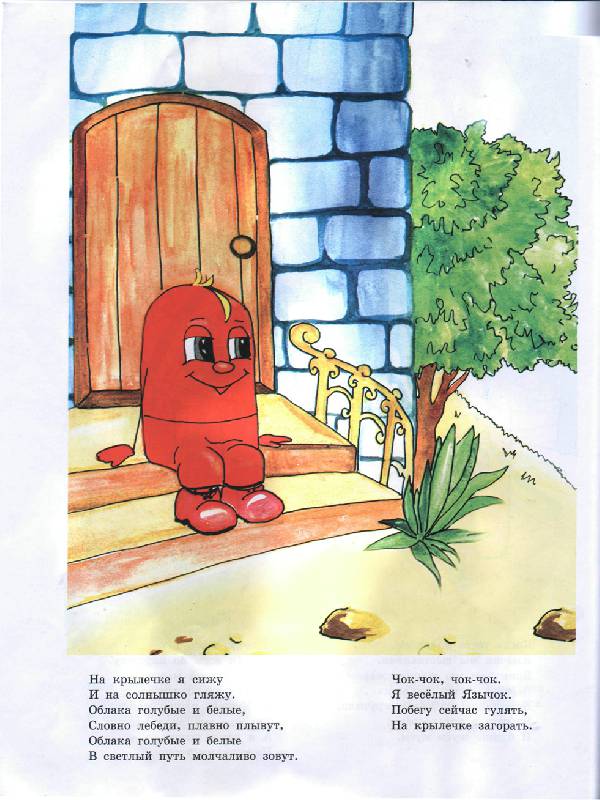 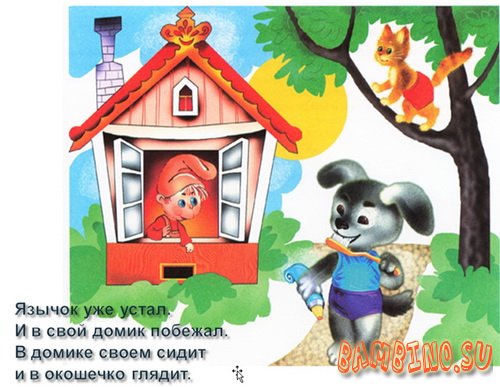 Показом соответствующей картинки
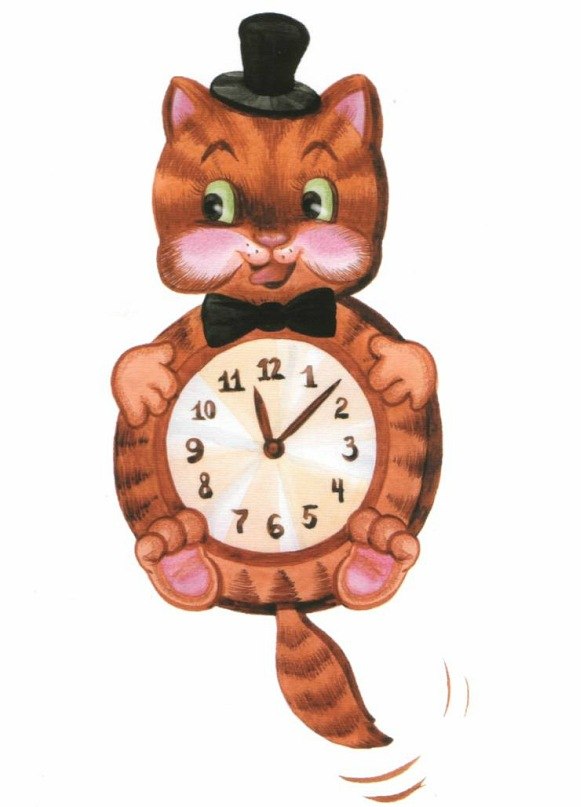 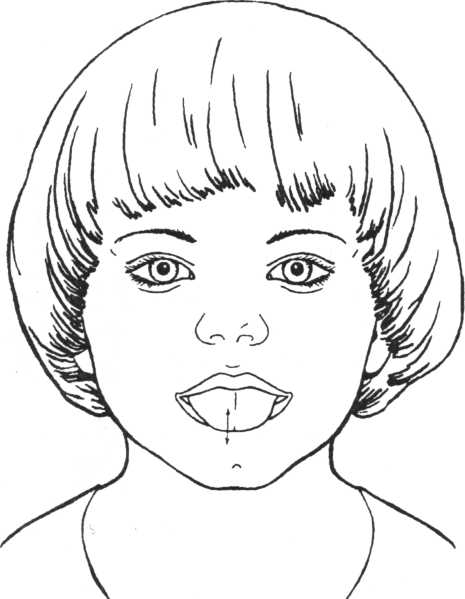 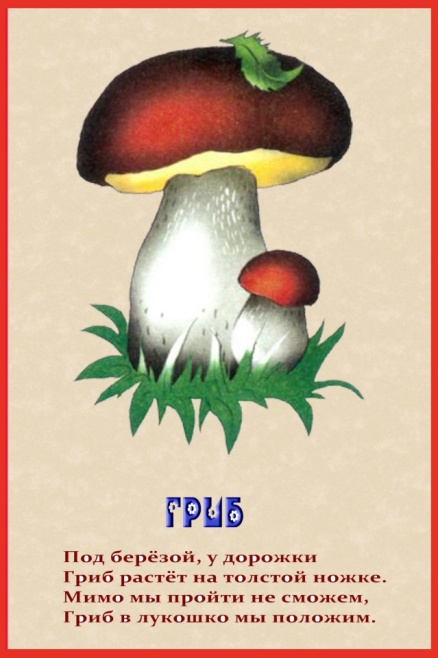 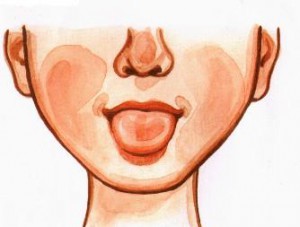 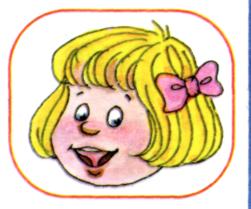 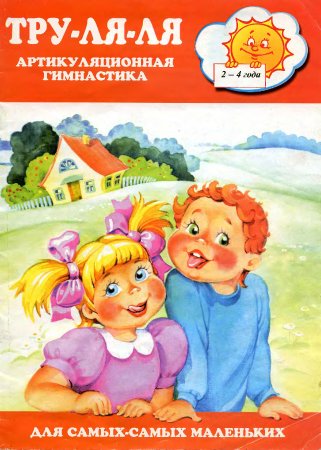 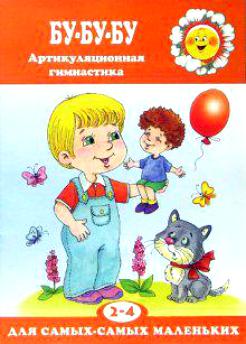 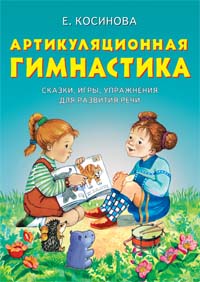 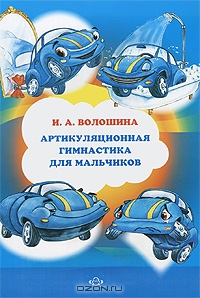 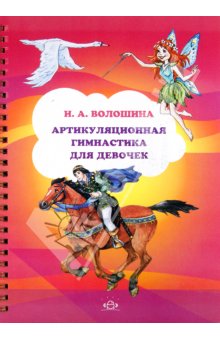 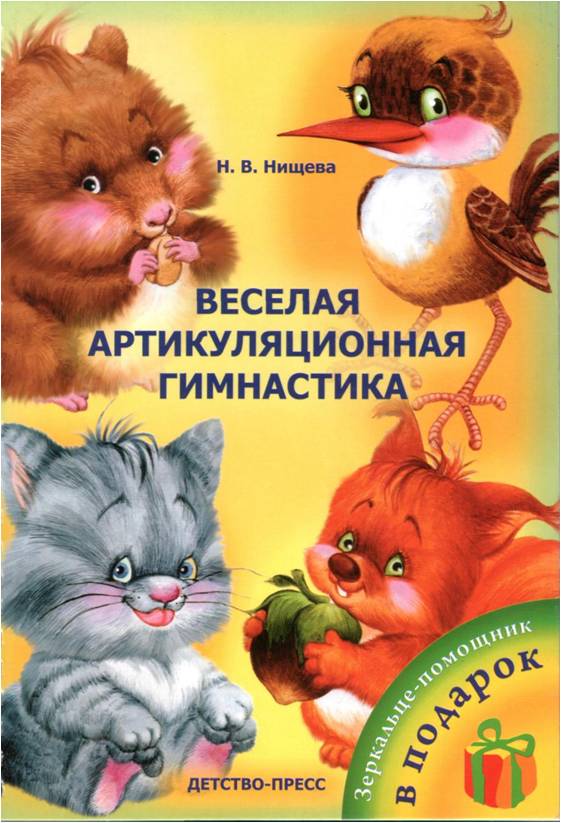 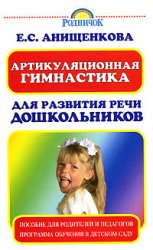 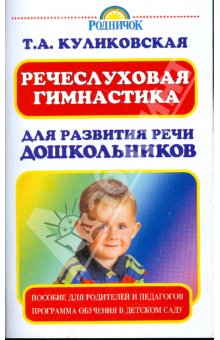 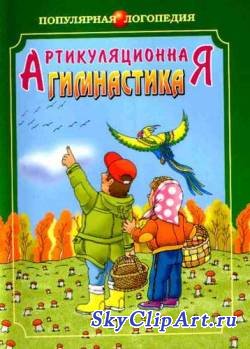 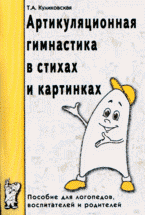 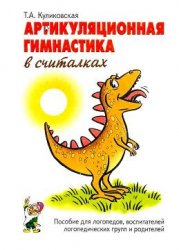 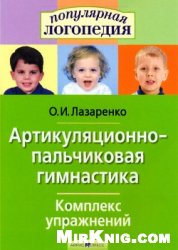 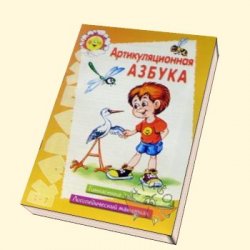